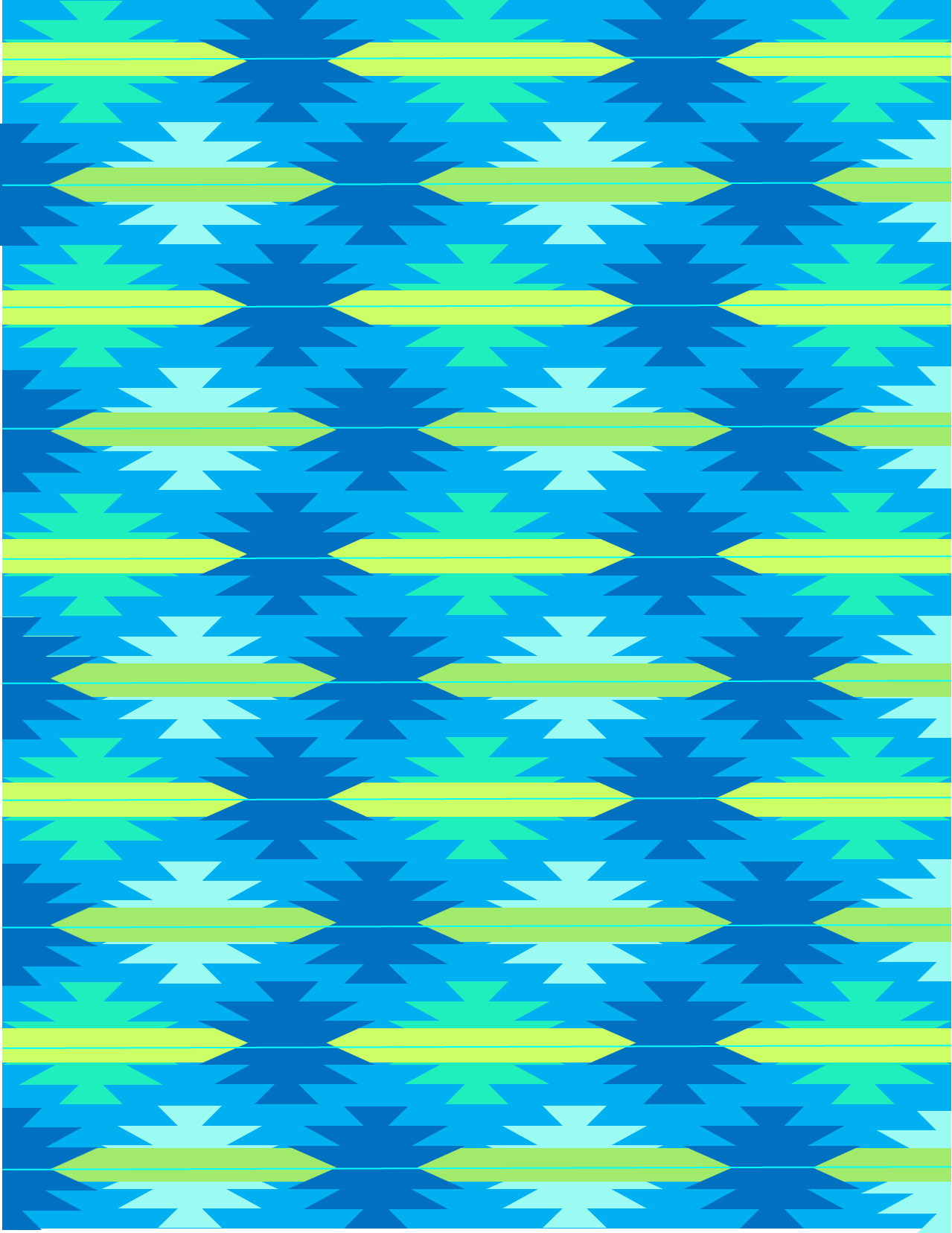 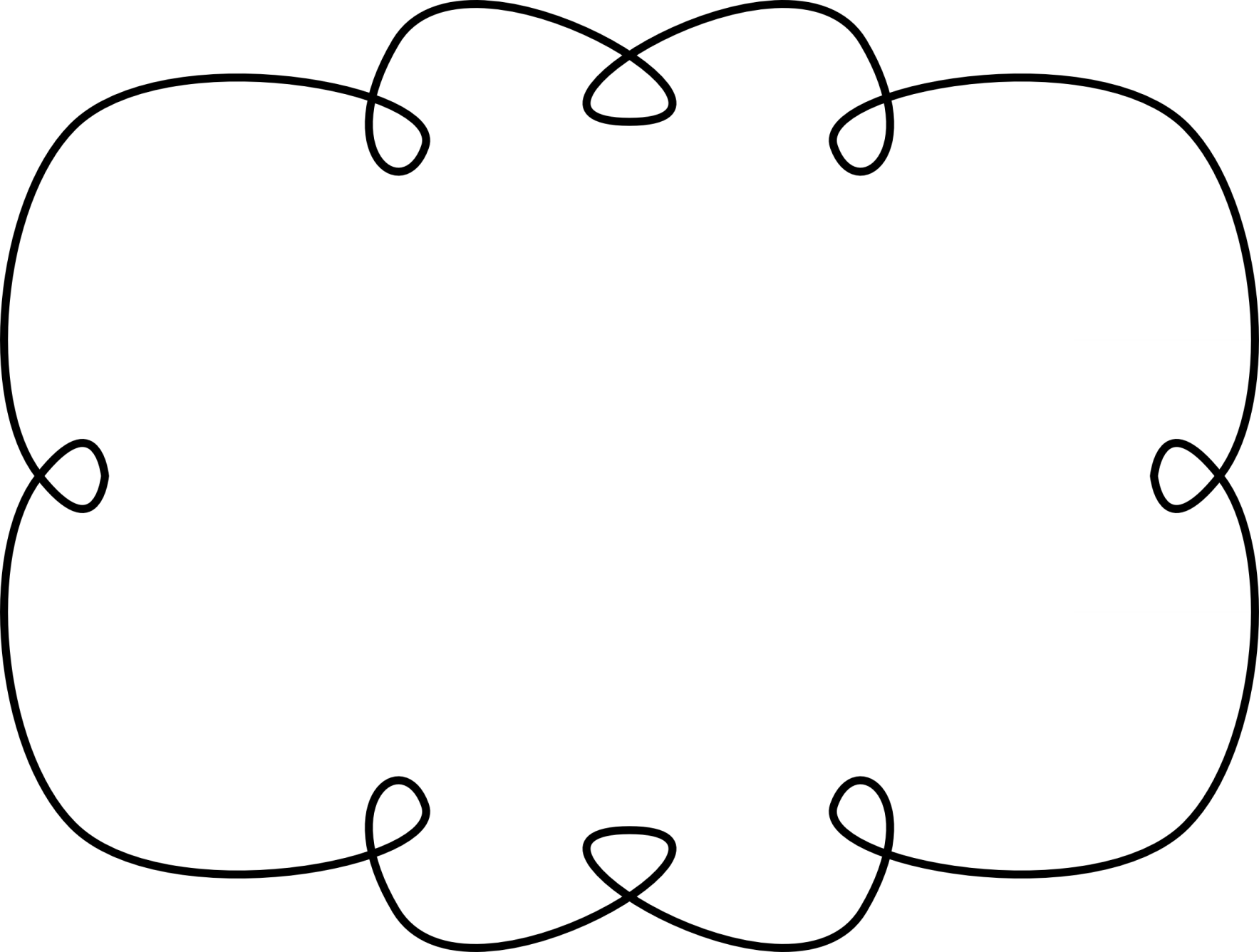 INUIT
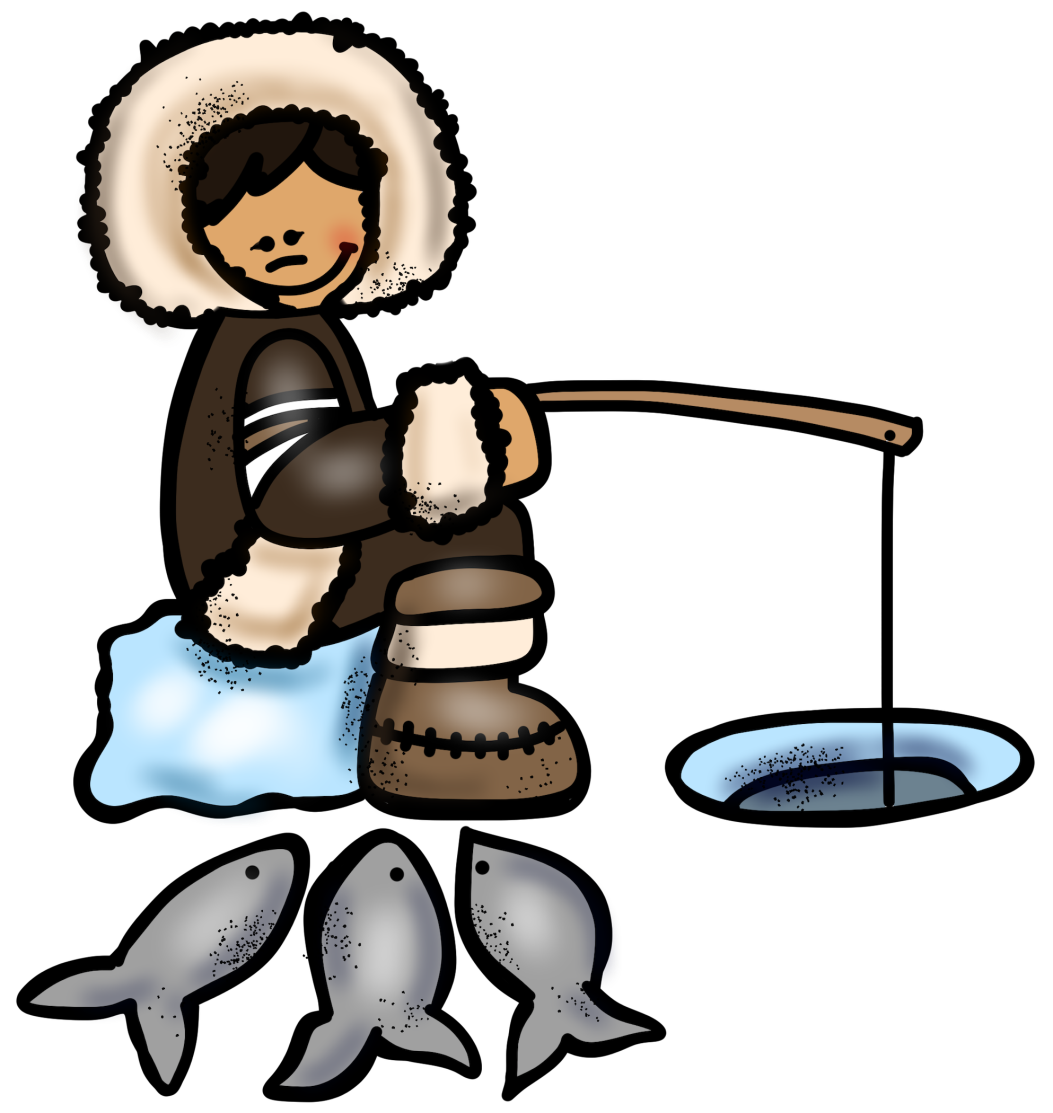 TRIBE
PowerPoint
&
Notes
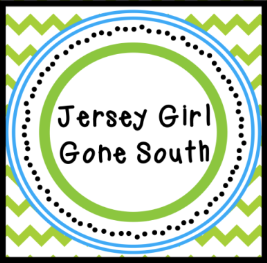 © Erin Kathryn 2015
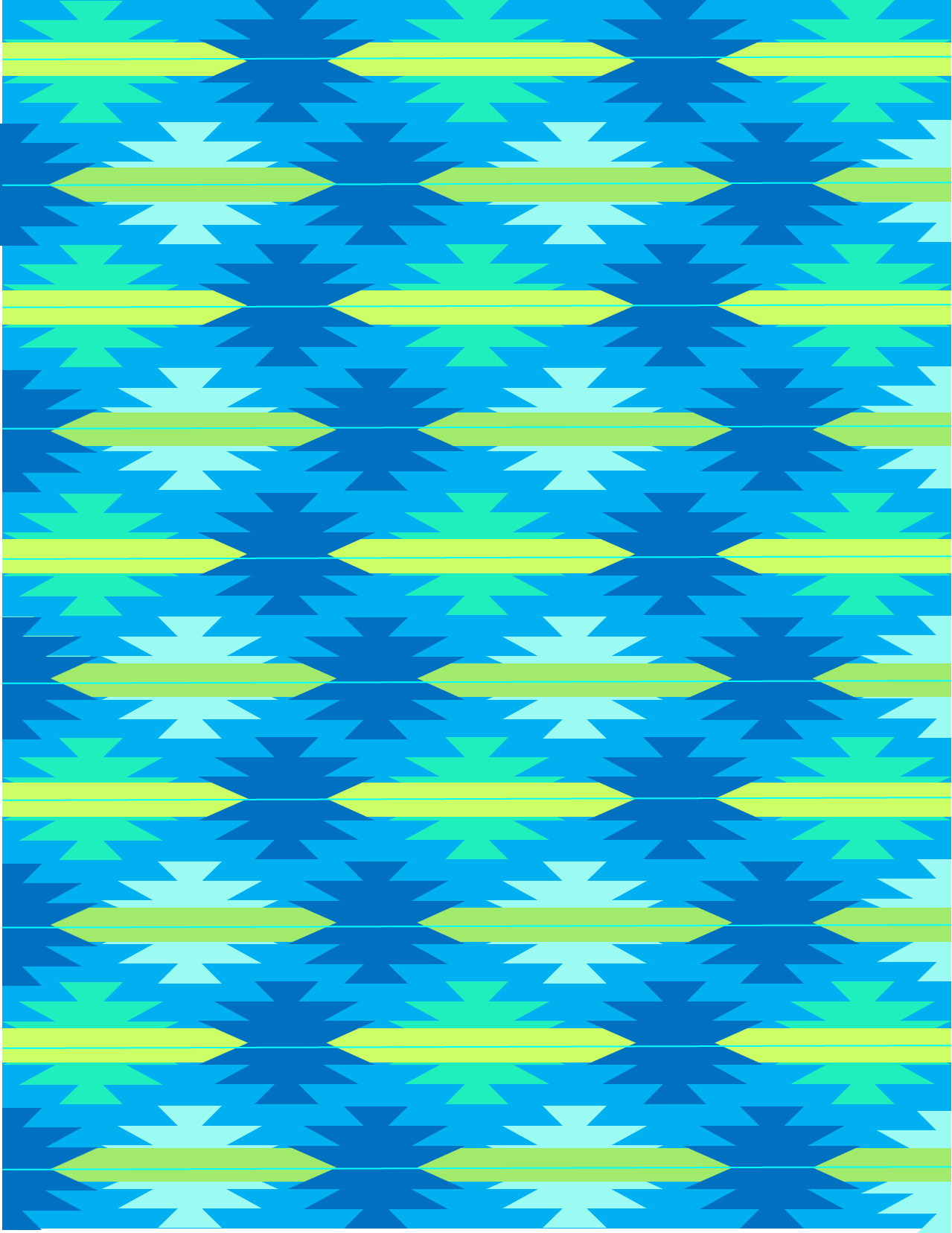 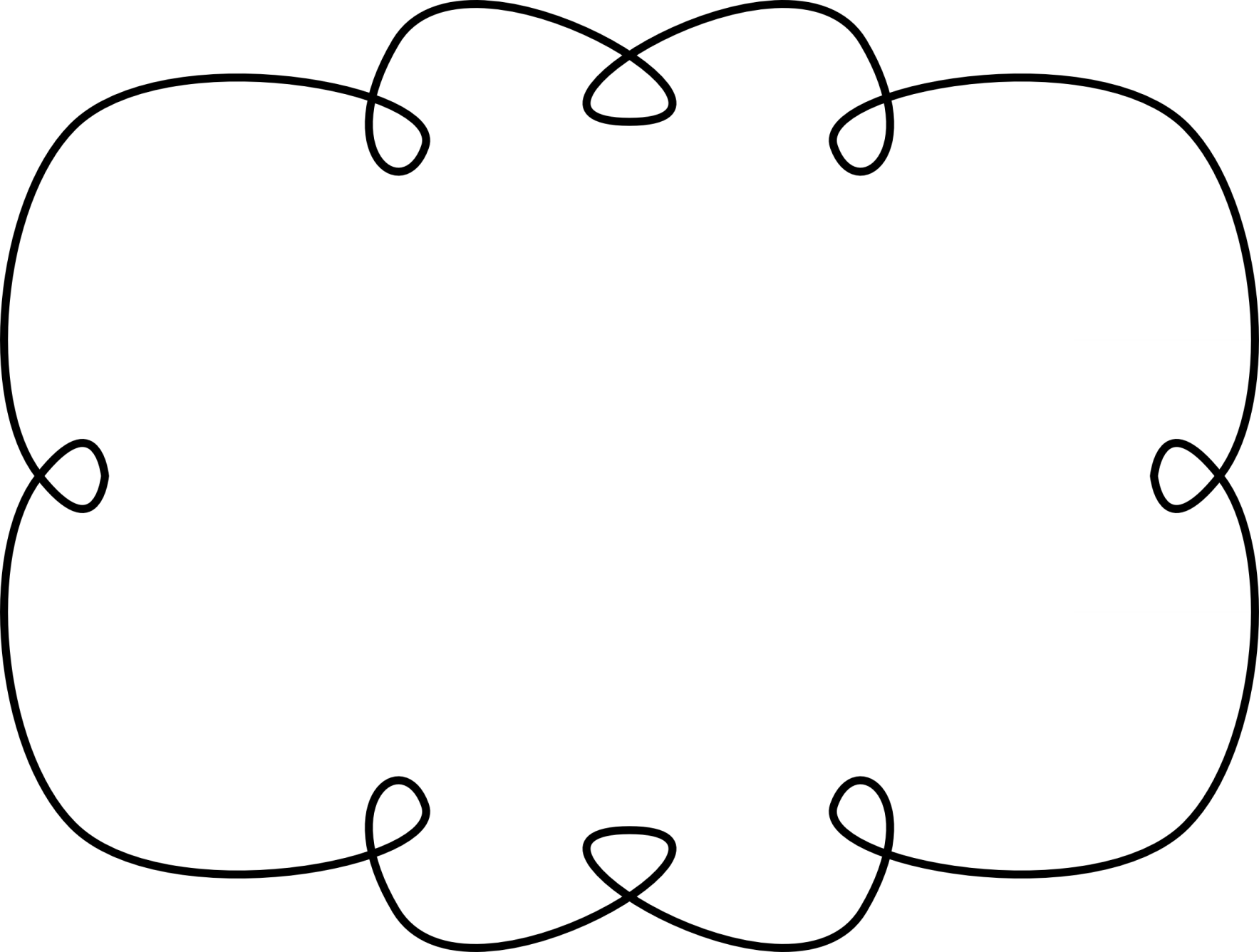 Climate & Region
Arctic tundra
Alaska, Canada, and Greenland
Very cold climate
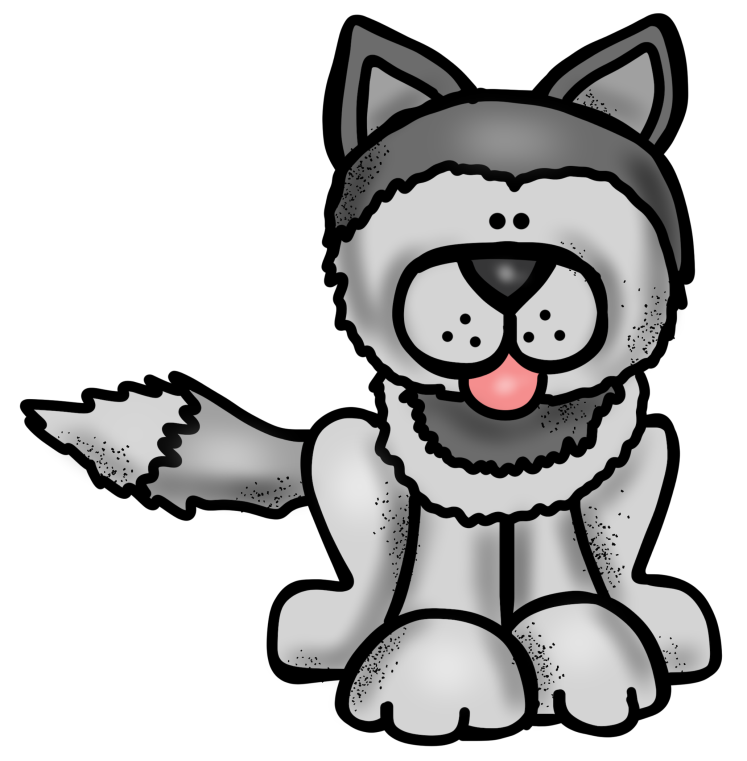 © Erin Kathryn 2015
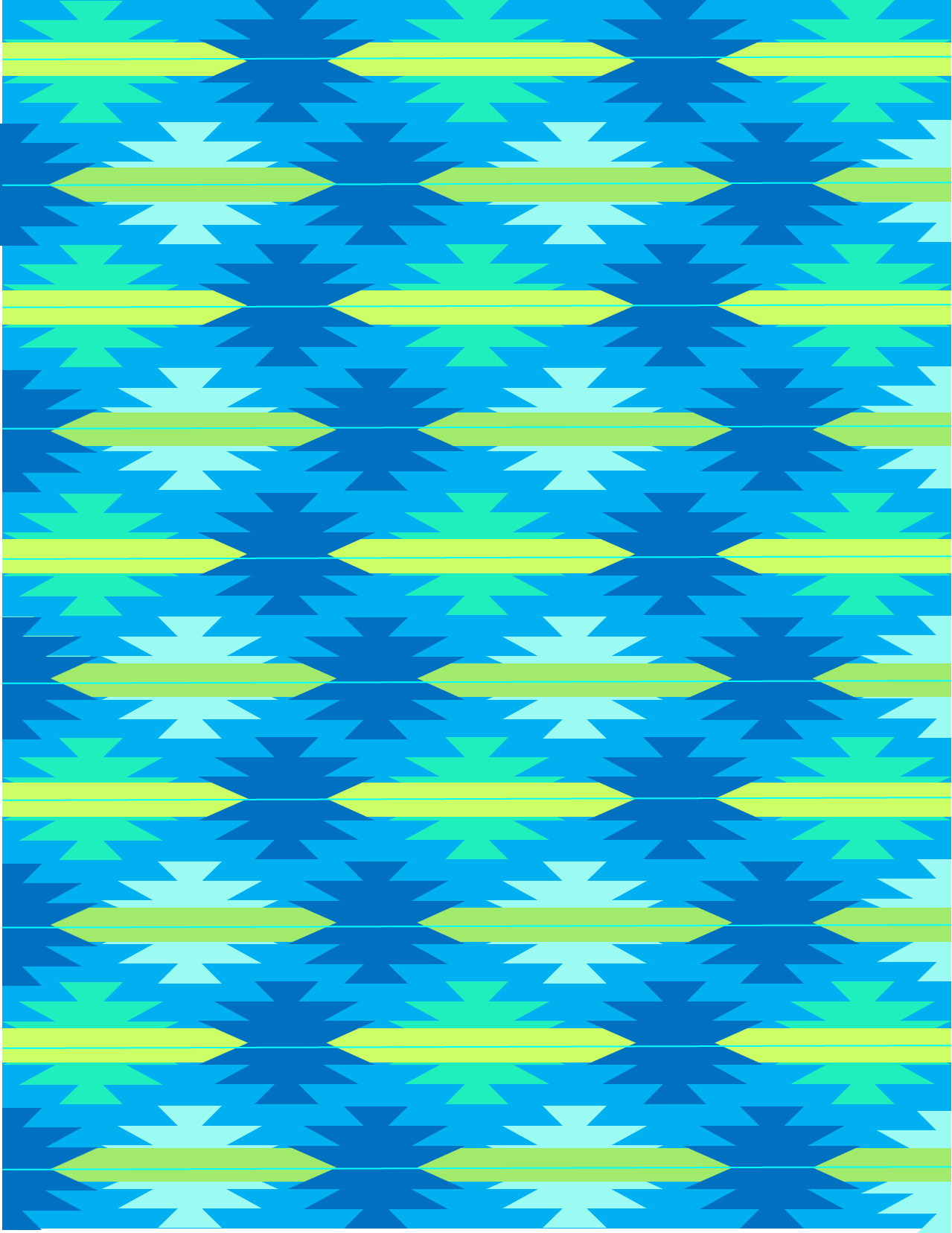 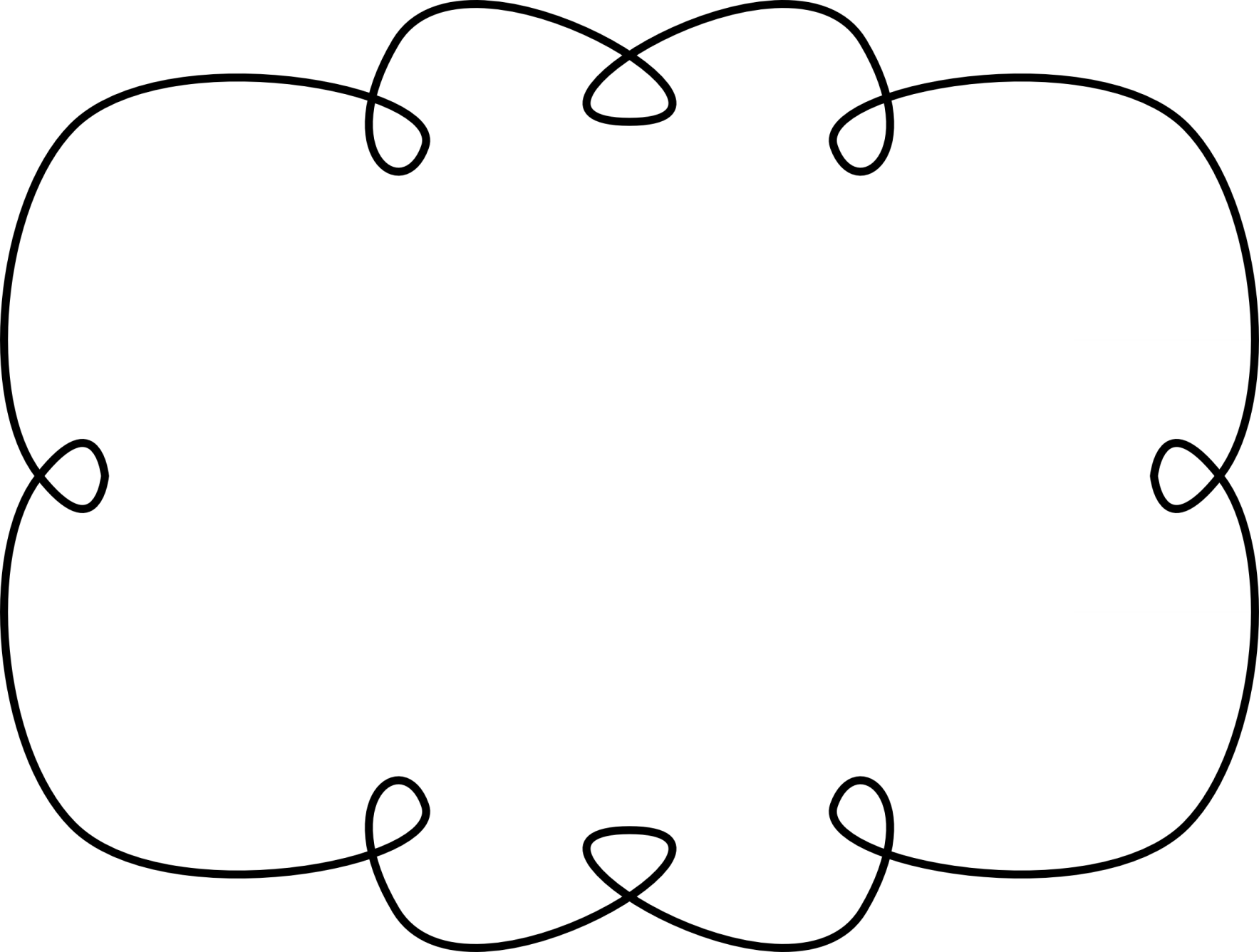 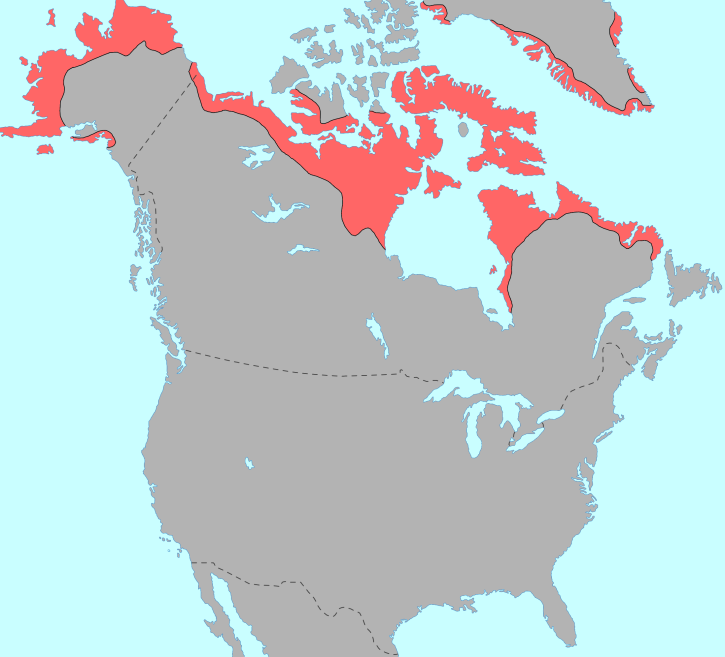 © Erin Kathryn 2015
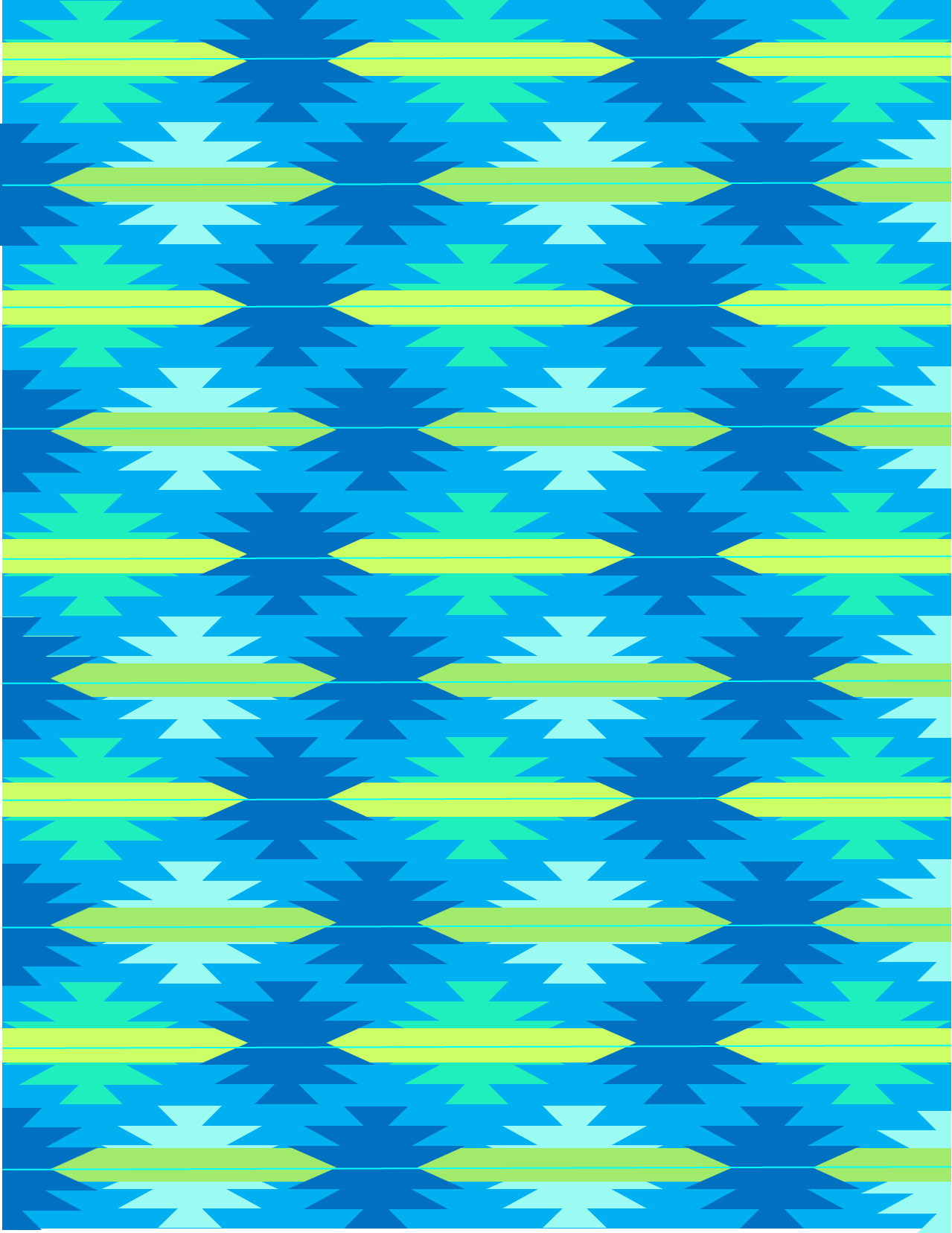 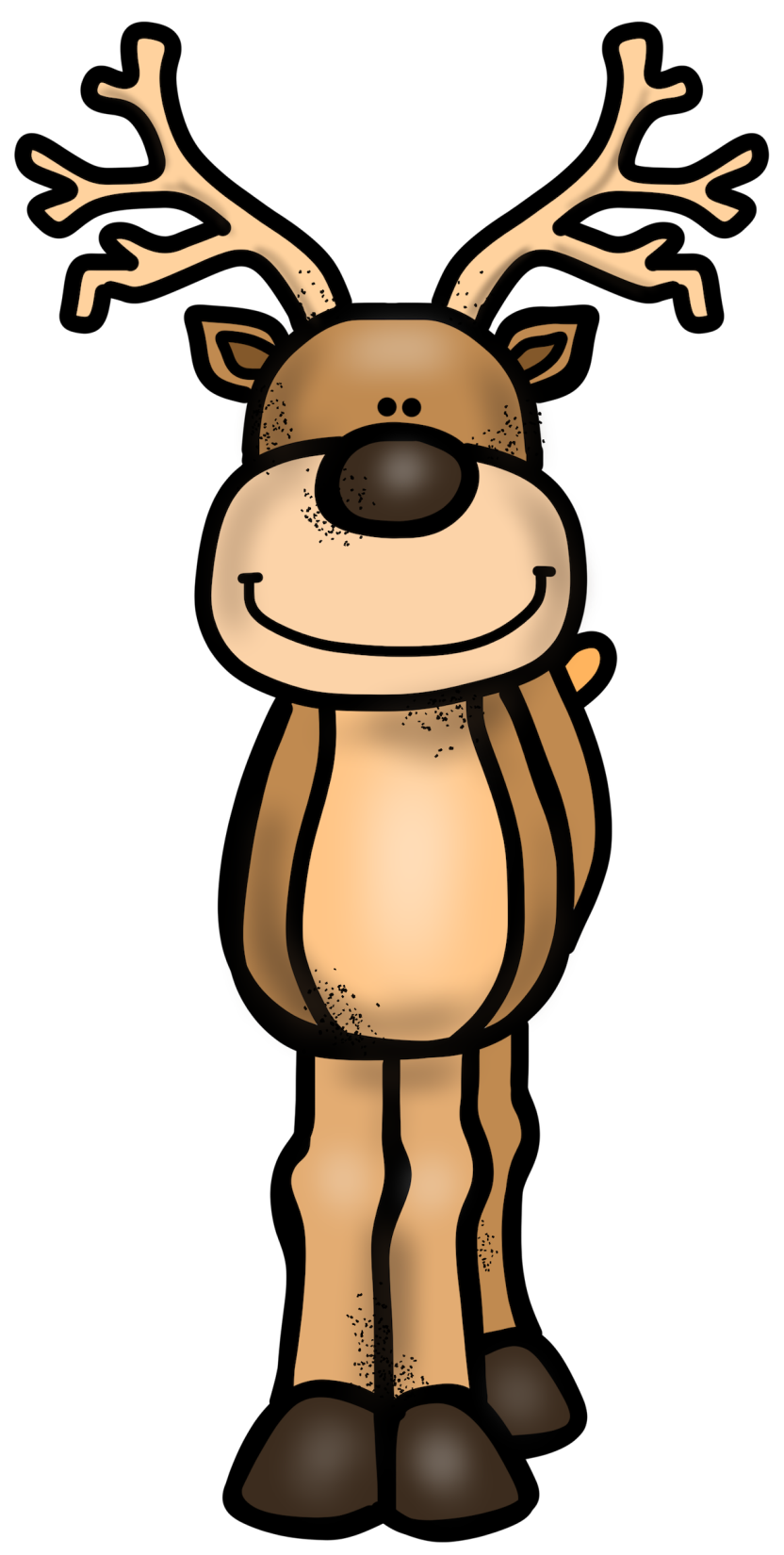 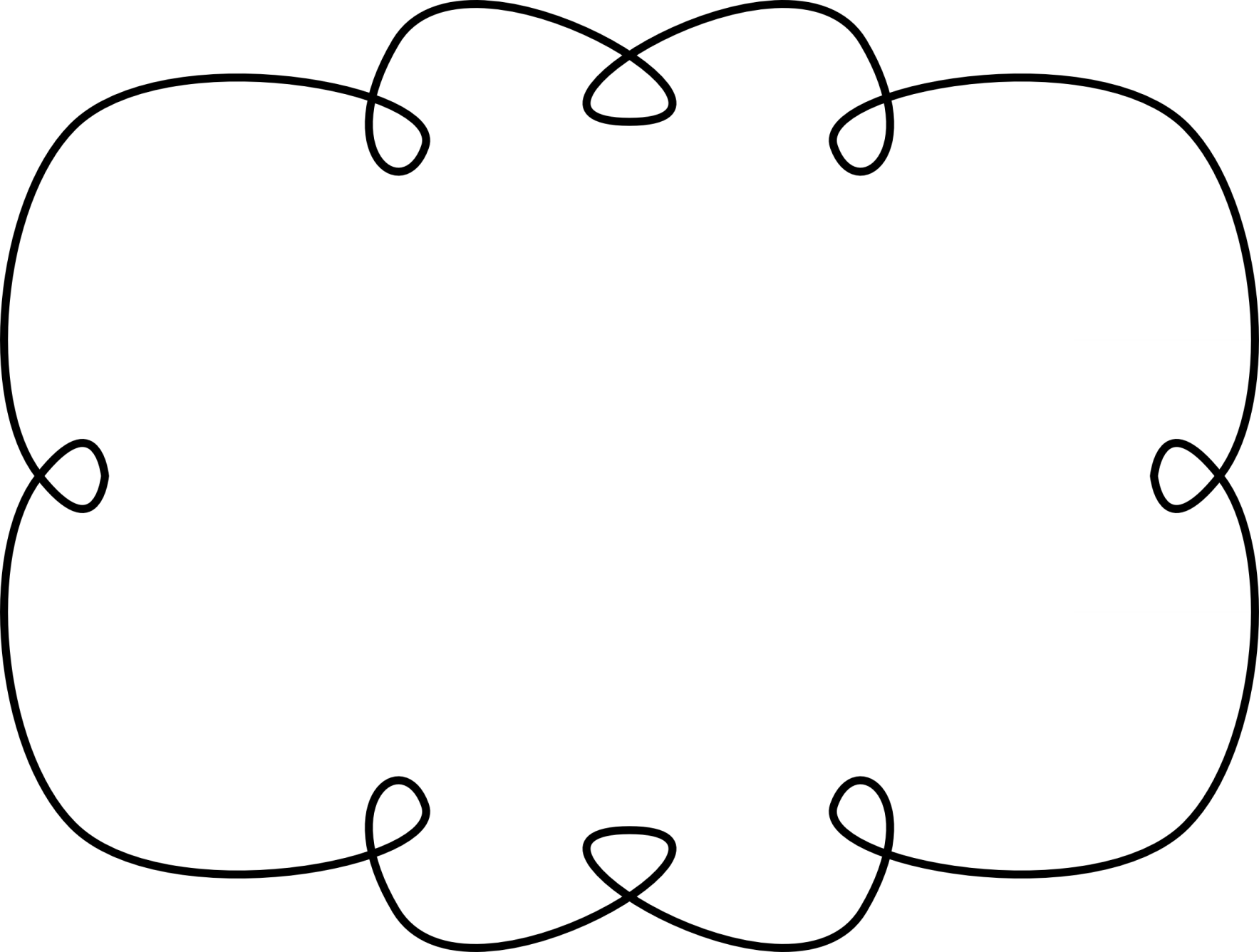 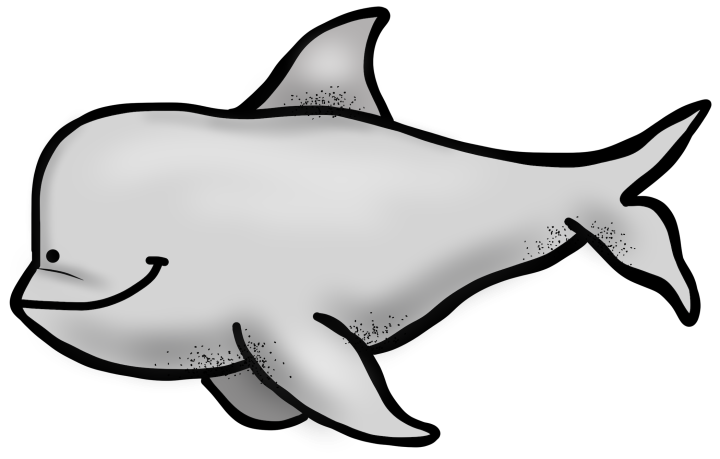 Food
Polar bear and caribou
Seals, salmon, whales, and fish
Gathered berries and nuts
© Erin Kathryn 2015
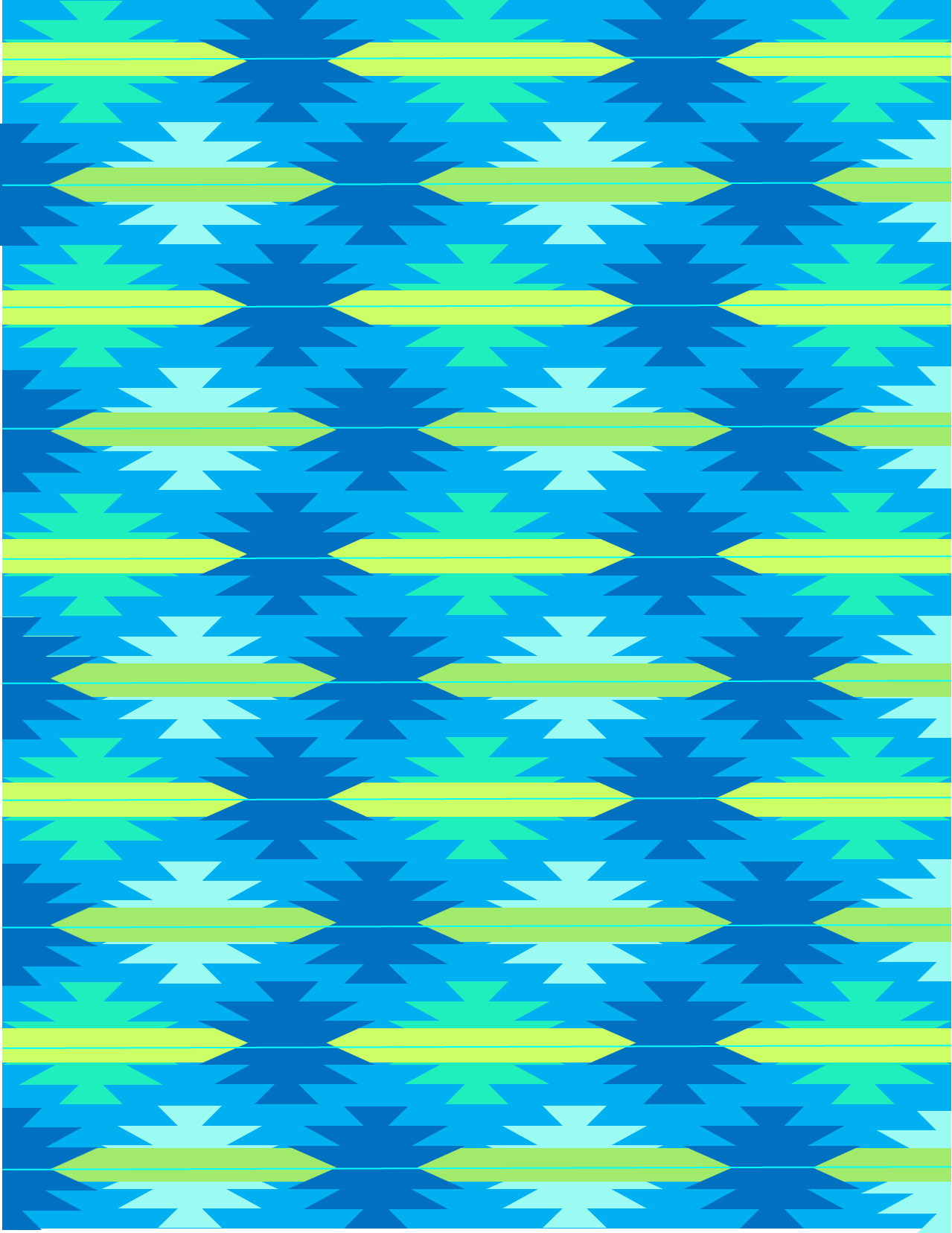 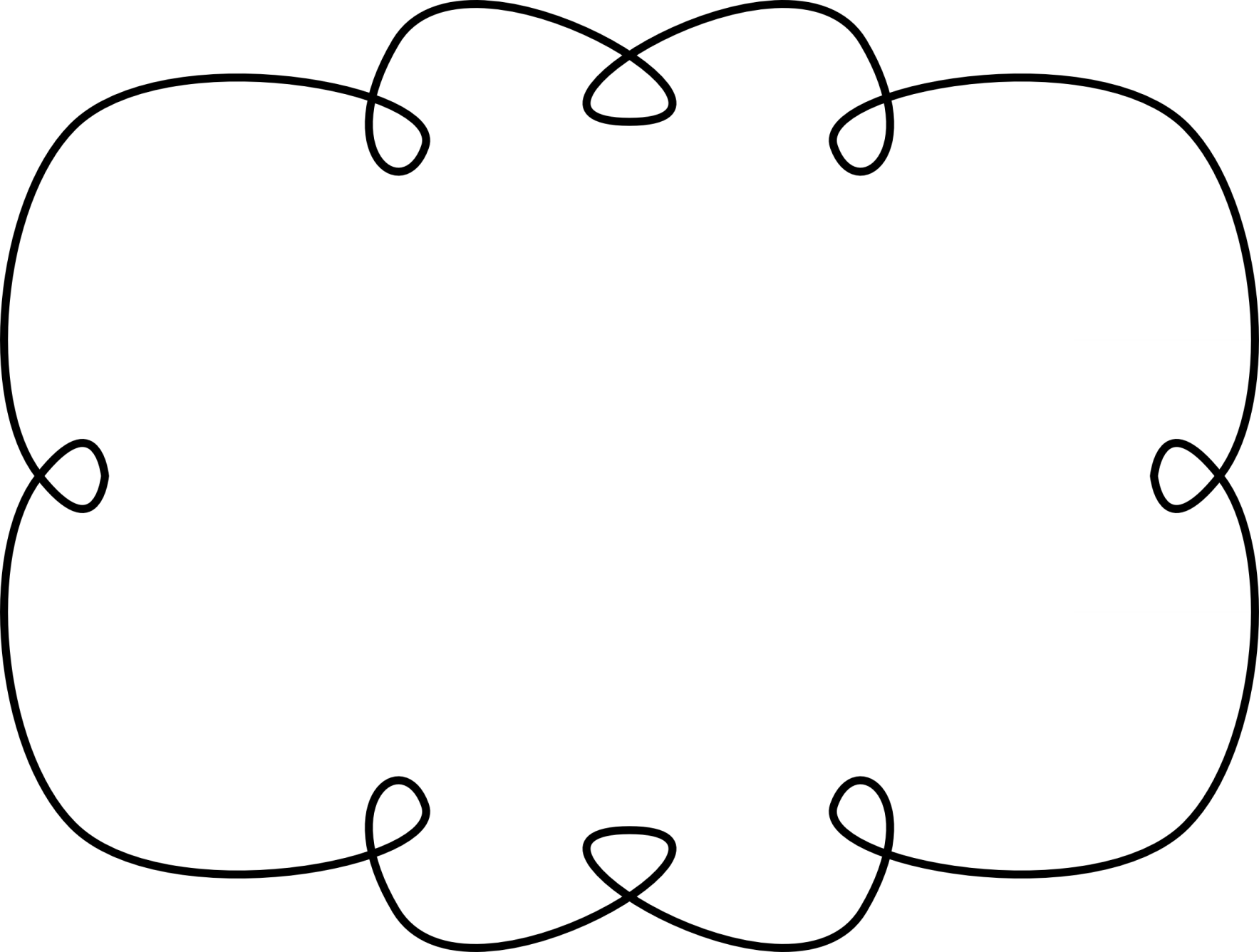 Clothing
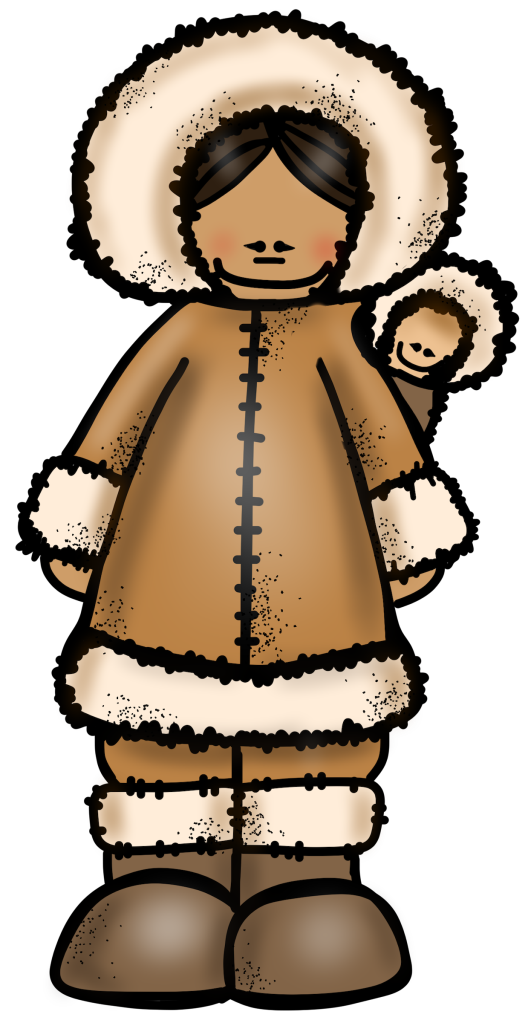 Thick clothing made from animal fur and hides
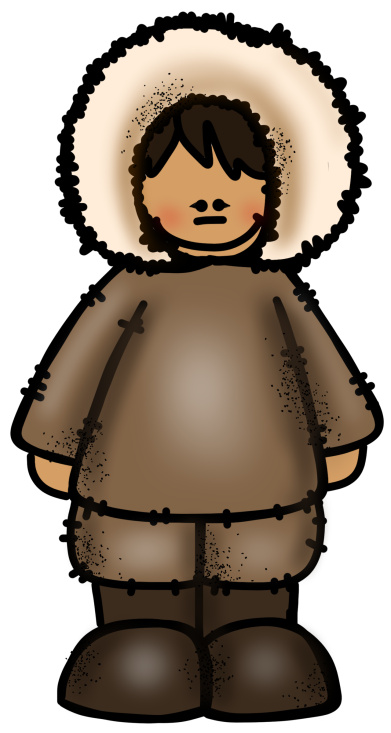 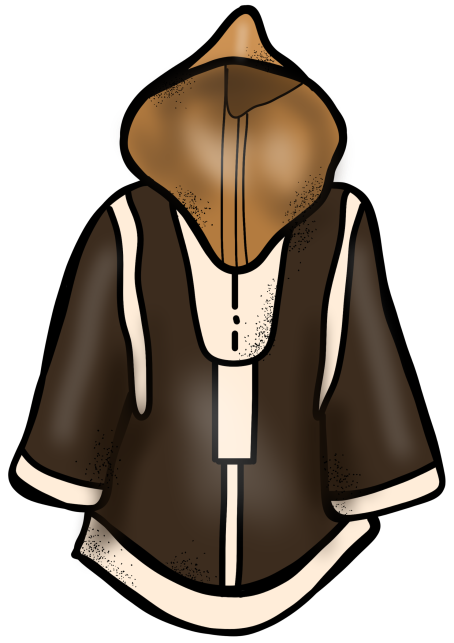 © Erin Kathryn 2015
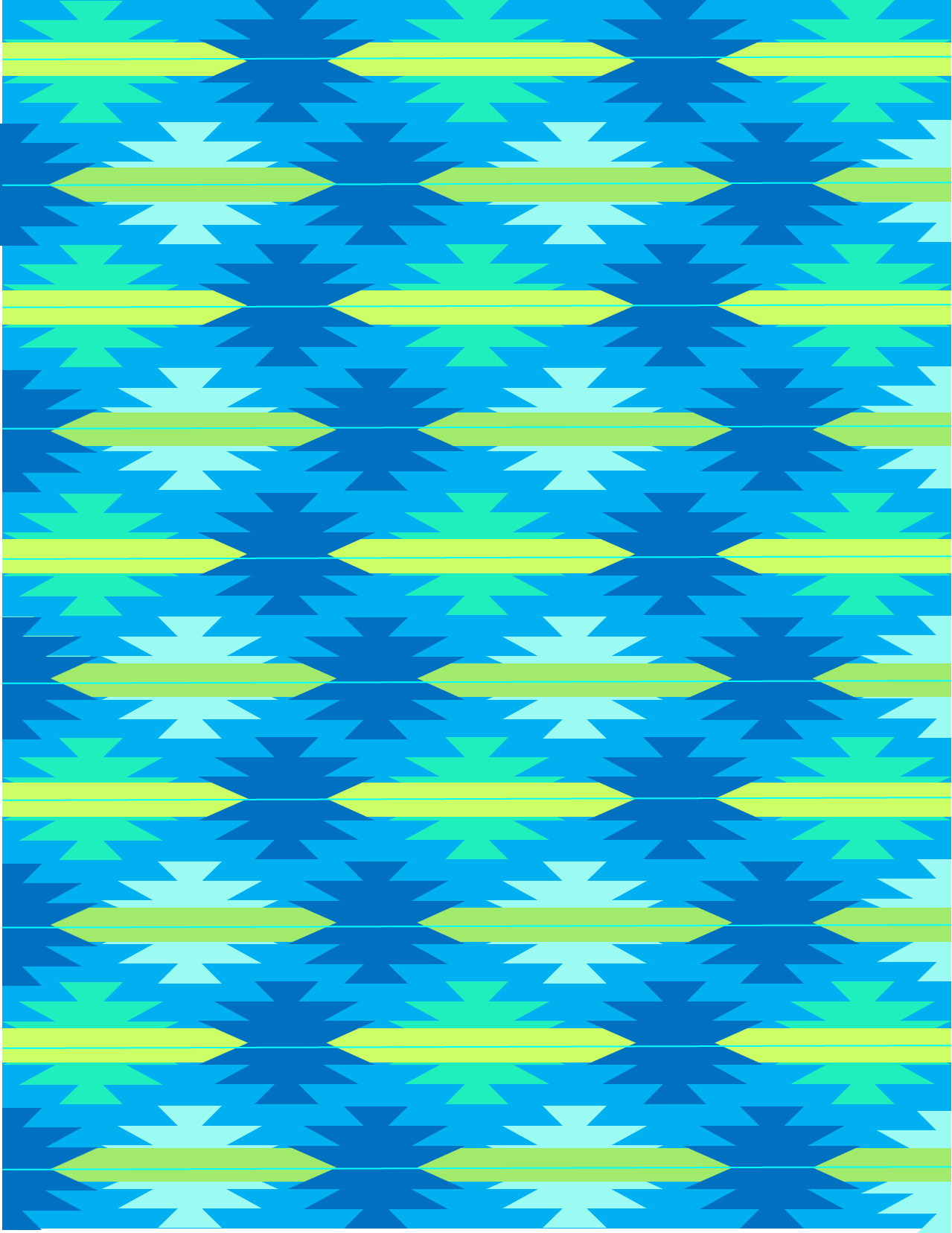 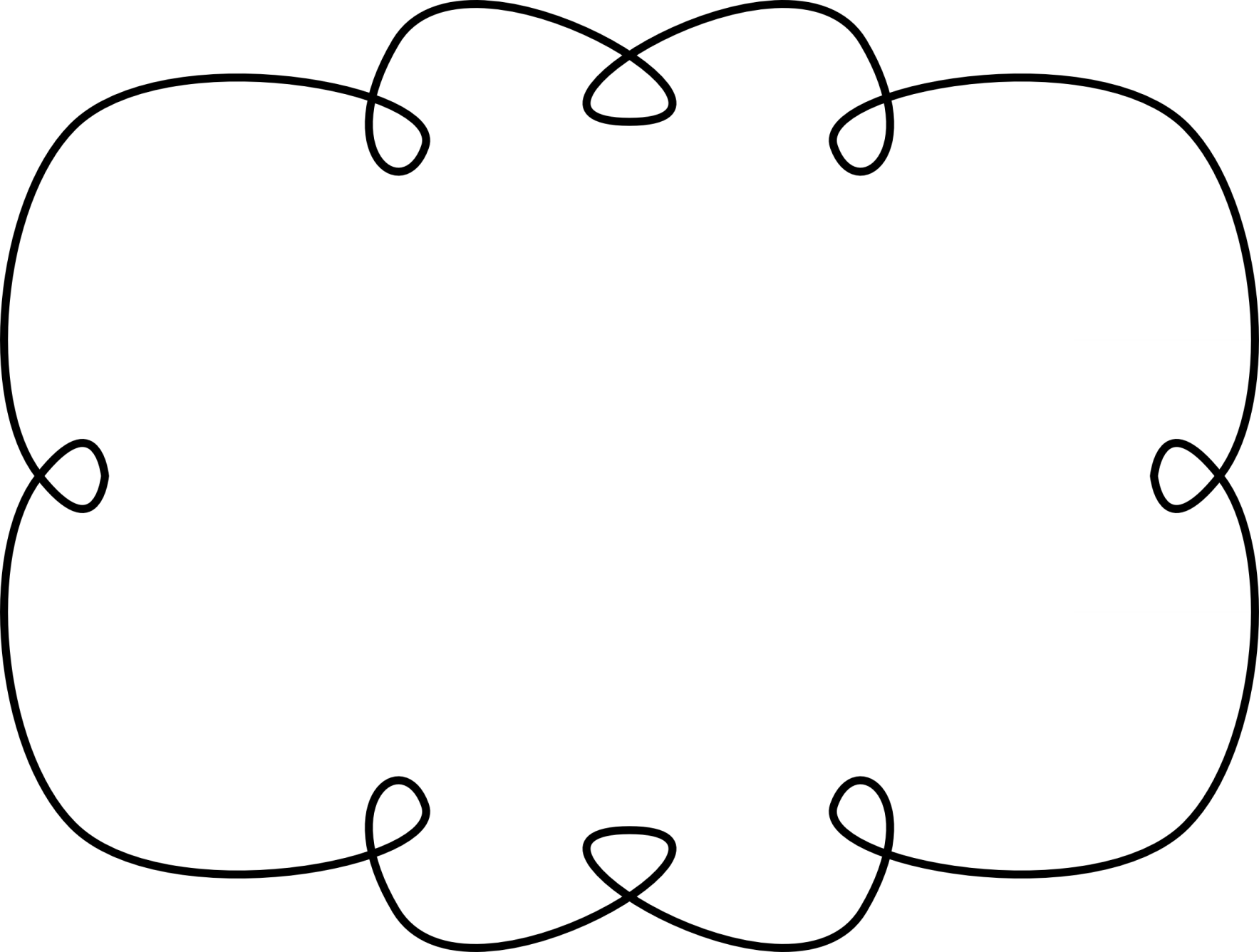 Shelter
Tipis (summer)
Igloos (winter)
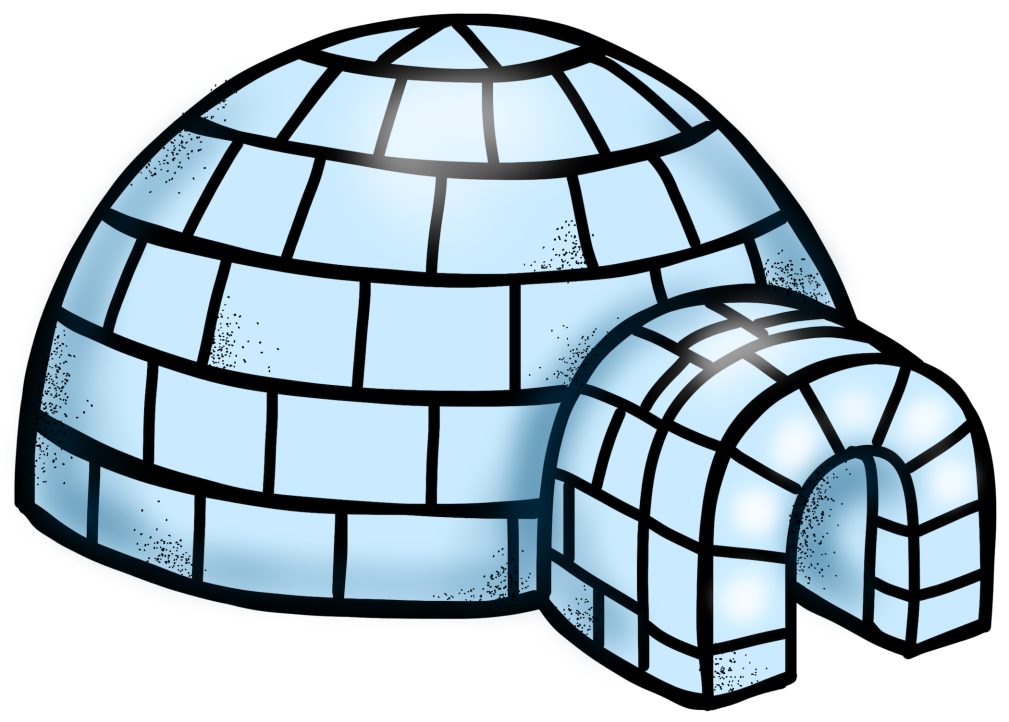 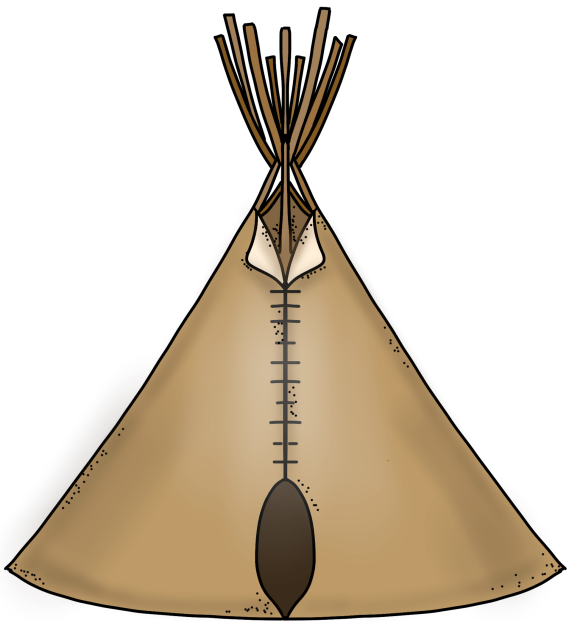 © Erin Kathryn 2015
Name: _____________________________________________ Date: ____________________
Inuit Notes
© Erin Kathryn 2015
Name: _____________________________________________ Date: ____________________
Inuit Notes – Answer Key
© Erin Kathryn 2015